Московский Государственный Университет им. М. В. ЛомоносоваБиологический факультетКафедра зоологии беспозвоночных Процесс реагрегации клеток и формирования примморфов у двух видов губок Белого моря
Лавров А.И.
Примморфы
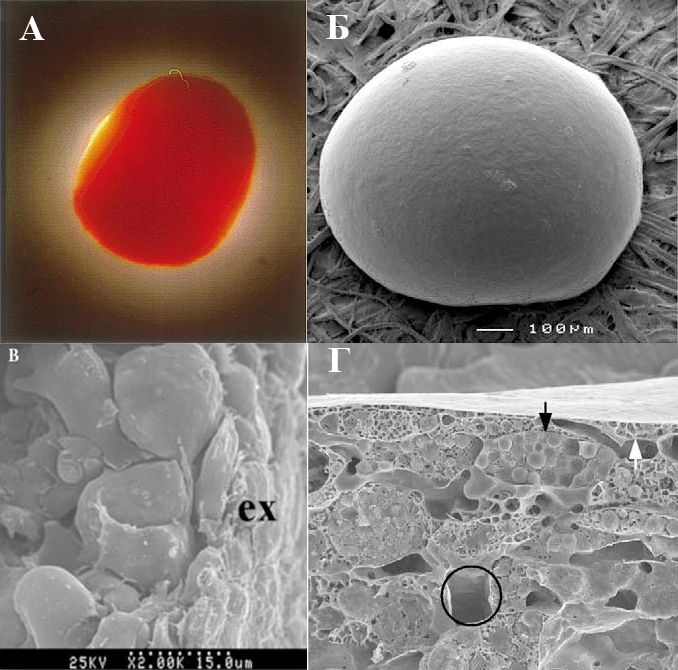 1) трехмерные клеточные агрегаты сферической формы

2) представляют собой завершение процесса реагрегации отдельных клеток

3) характеризуются наличием непрерывной пинакодермы, отделяющей внутреннюю массу недифференцированных клеток от окружающей среды
А, Б – общий вид примморфов; В – наружная часть примморфа со слоем пинакоцитов (ex); Г – срез примморфа крупным планом, белая стрелка указывает на пинакоцит, черная стрелка-на гранулоцит, межклеточное пространство отмечено черным кругом
(по: Custudio et al., 1999; Sipkema et al., 2003; Chernogor et al., 2011)
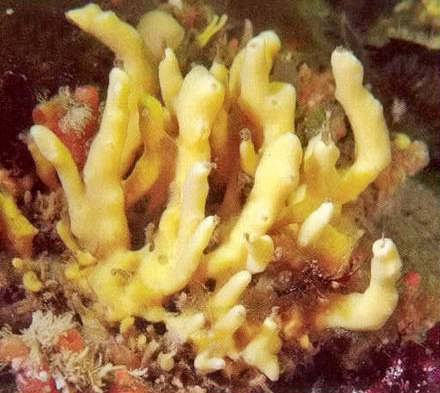 Объекты исследования
Halichondria  panicea  (Pallas, 1766)
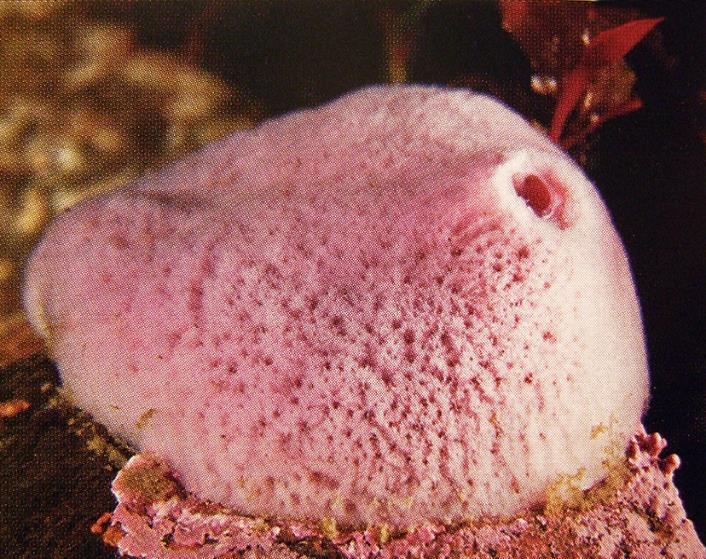 Haliclona  aquaeductus (Schmidt, 1862)
Методы диссоциации тканей губок и условия культивирования суспензий клеток
Сбор образцов проводили легководолазным методом;

До начала экспериментов животных содержали в аквариумах с биологическими фильтрами при температуре 12-15°С;

Участки тела губок подвергали механической диссоциации;

Суспензии клеток культивировали при постоянной температуре 4°С (первые 24 часа культивирование проходило на орбитальном шейкере при скорости вращения 80 об/мин);

В качестве среды для культивирования использовали фильтрованную морскую воду.
Суспензия клеток
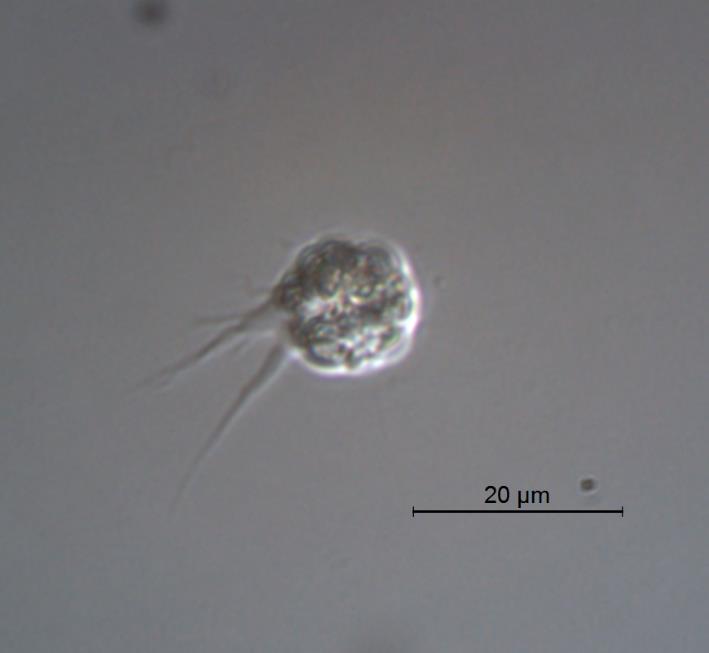 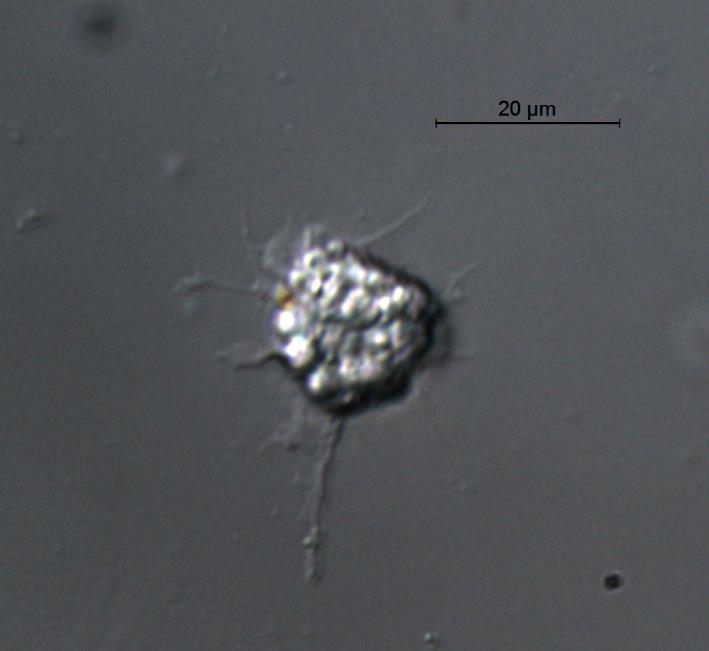 А
Б
Клетки, образующие псевдоподии (отмечены белыми треугольниками) после диссоциации тканей. 
А – клетка Halichondria panicea; Б – клетка Haliclona aquaeductus.
Реагрегация клеток в суспензии
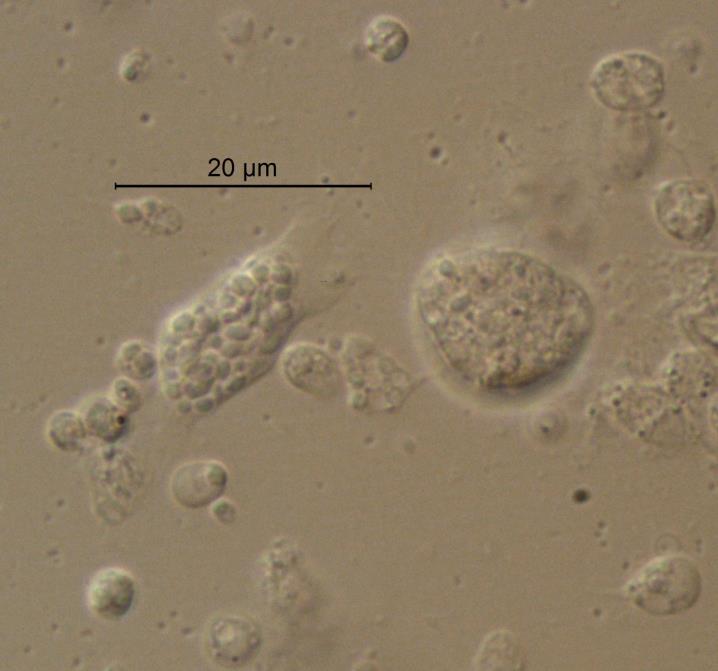 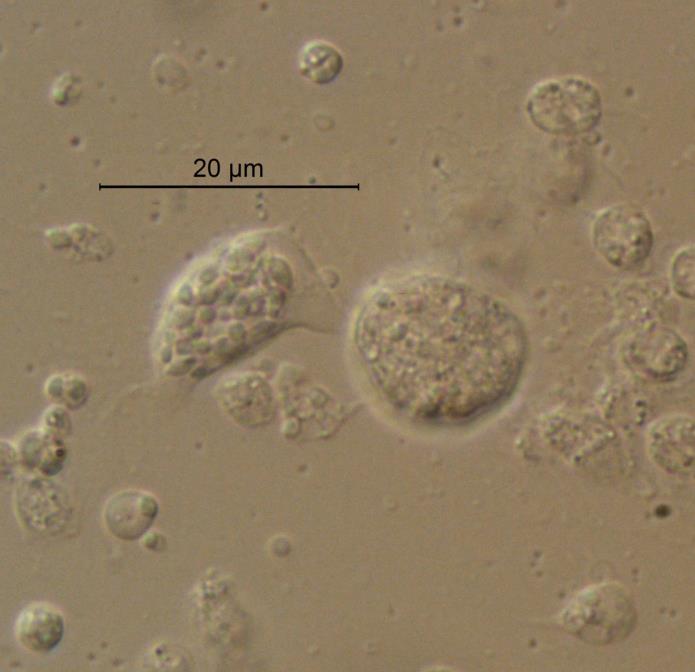 Реагрегация клеток Haliclona aquaeductus за счет сокращения псевдоподий (отмечены белым треугольником).
Процесс реагрегации клеток
Этапы процесса реагрегации клеток у исследованных видов губок:
1) формирование клеточных агрегатов;
2) сортировка клеток в составе клеточных агрегатов;
3) преобразование клеточных агрегатов в примморфы;
4) активное слияние примморфов друг с другом.
Формирование клеточных агрегатов
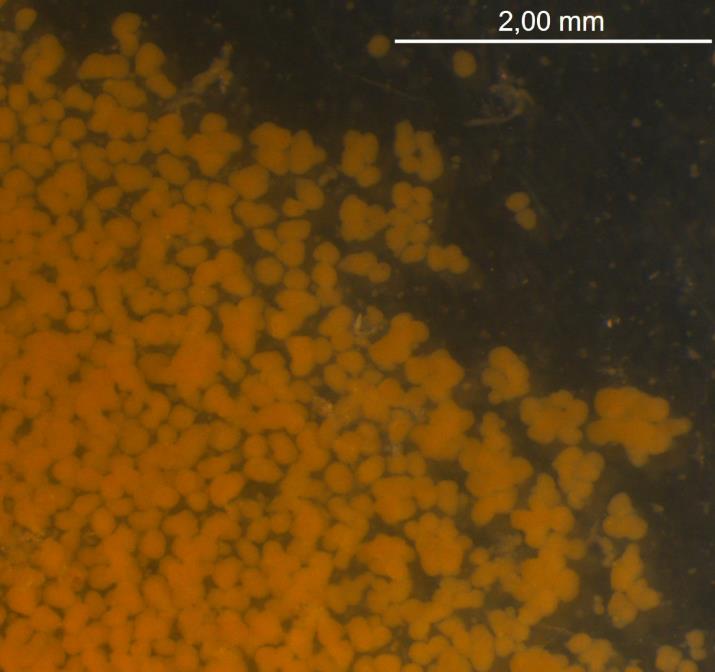 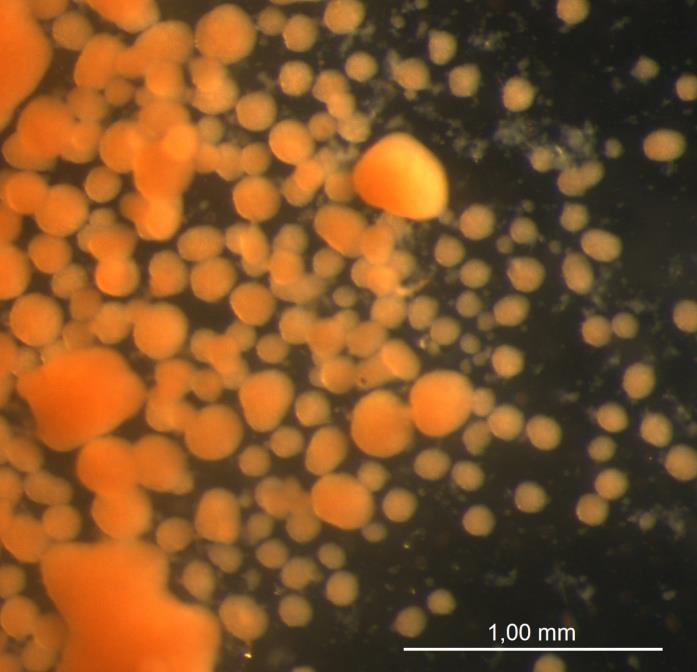 А
Б
Клеточные агрегаты сформировавшиеся через 24 часа в культурах Haliclona aquaeductus (А) и Halichondria panicea (Б).
Клеточные скопленияHaliclona aquaeductus
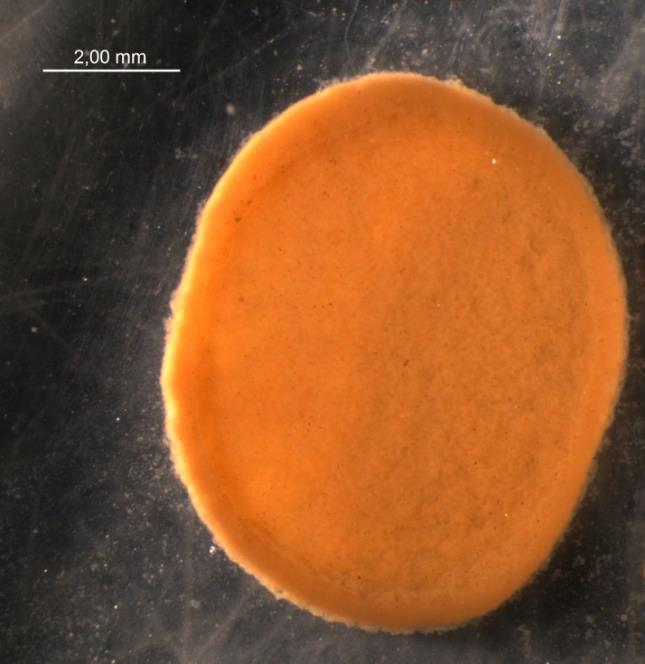 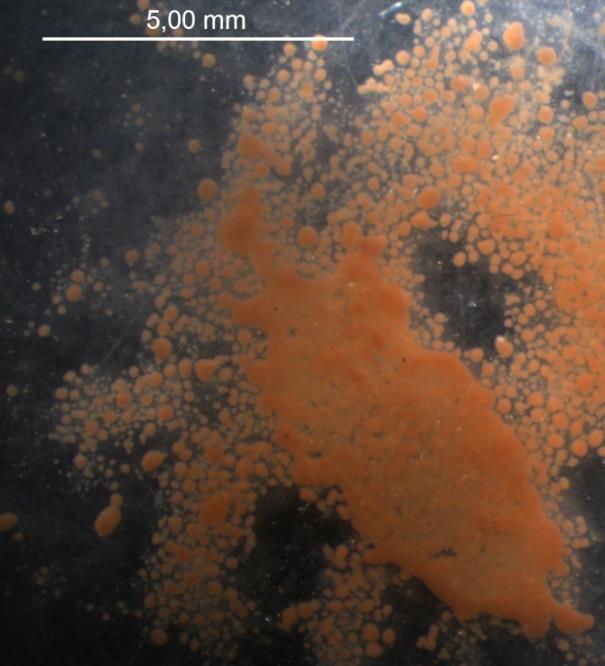 Крупные клеточные скопления, сформировавшиеся в культурах клеток Haliclona aquaeductus через 24 часа.
Гистологическое строение  клеточных агрегатов
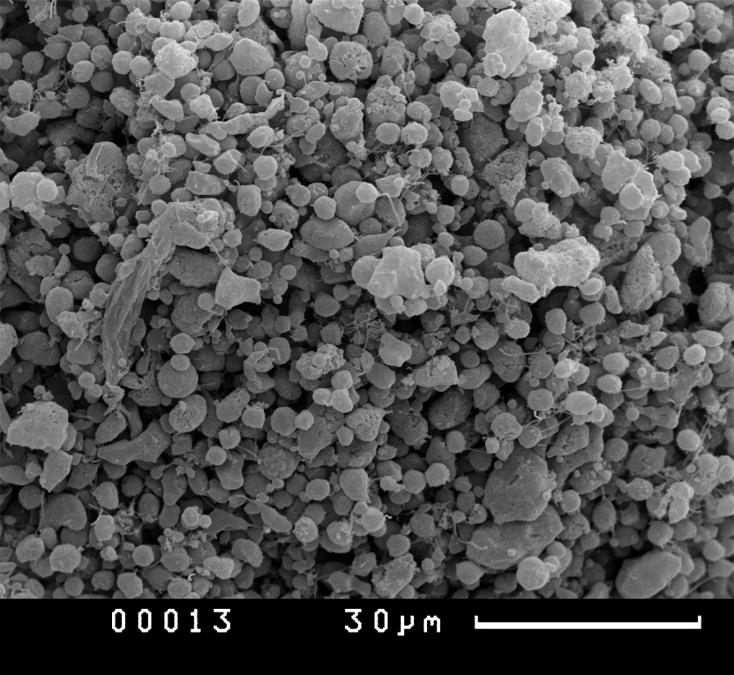 А
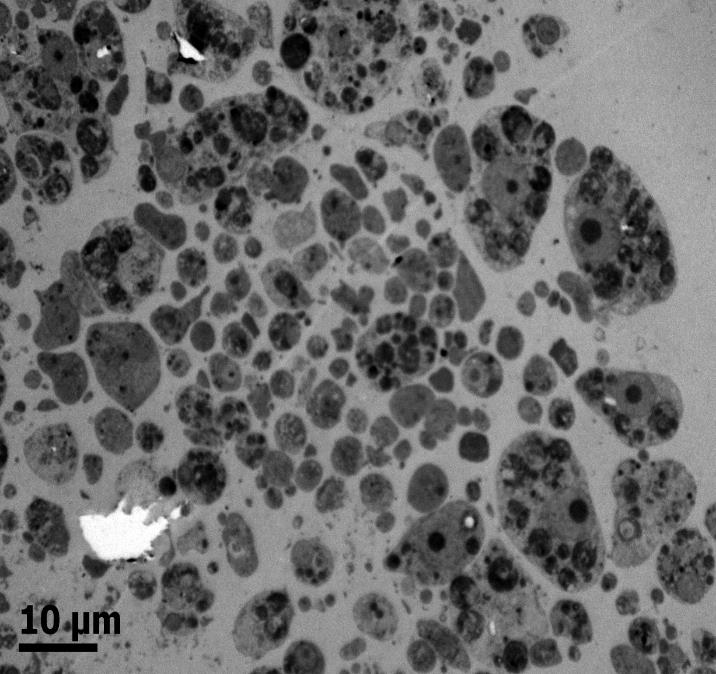 Б
Кк
Кк
Мк
Поверхность клеточного агрегата (24 часа) (ТЭМ) Haliclona aquaeductus (А) и ультратонкий срез клеточного агрегата (3 суток) (СЭМ) Halichondria panicea (Б). 
Кк – крупные клетки (8-20 мкм),  Мк – мелкие клетки (2-5 мкм).
Гистологическое строение  клеточных агрегатов
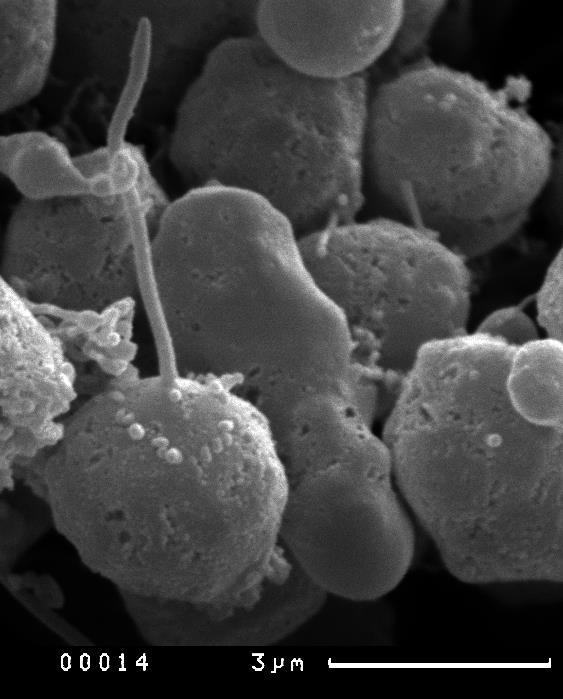 А
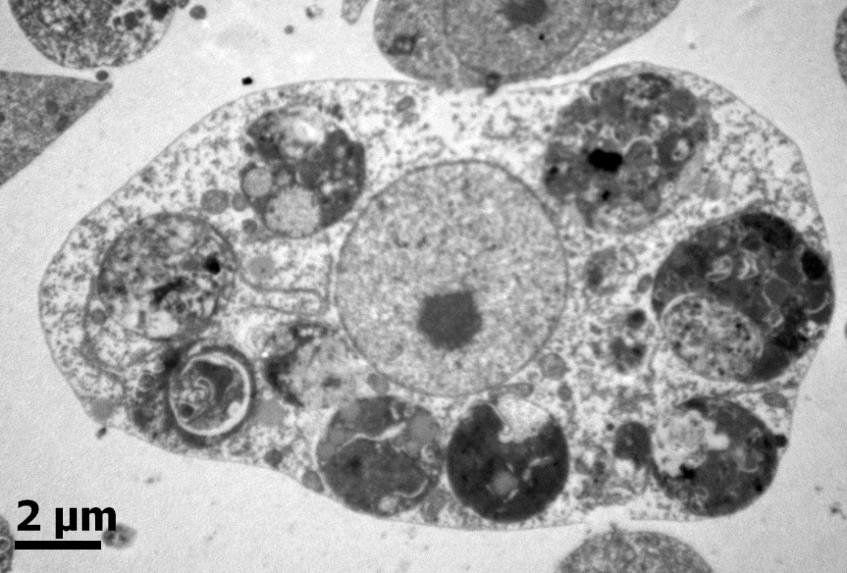 Б
ф
ф
я
ф
Тх
Клетки в составе клеточных агрегатов исследованных видов губок.

А – хоаноцит в составе клеточного агрегата Haliclona aquaeductus  (СЭМ); 
Тх – тело хоаноцита, белый треугольник указывает на жгутик, черный – на воротничек микровилле.
Б – крупная клетка с фагосомами в составе клеточного агрегата Halichondria panicea (ТЭМ);
я – ядро с ядрышком; ф – фагосомы.
Сортировка клеток в составе клеточных арегатов
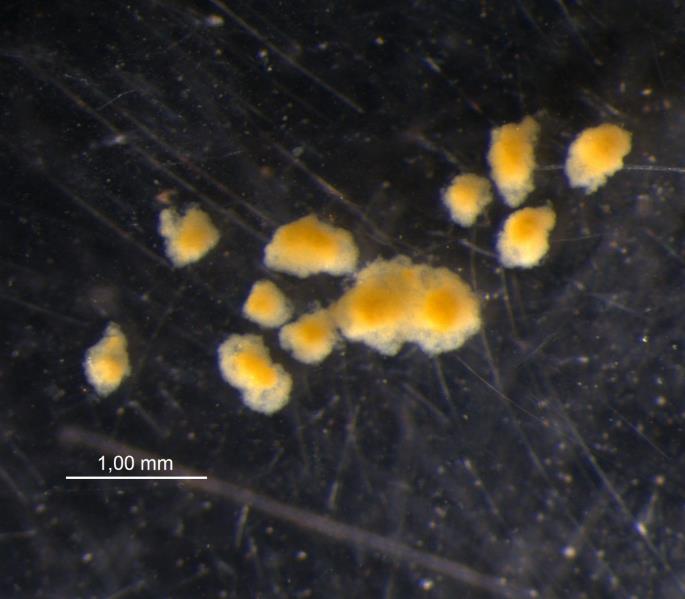 А
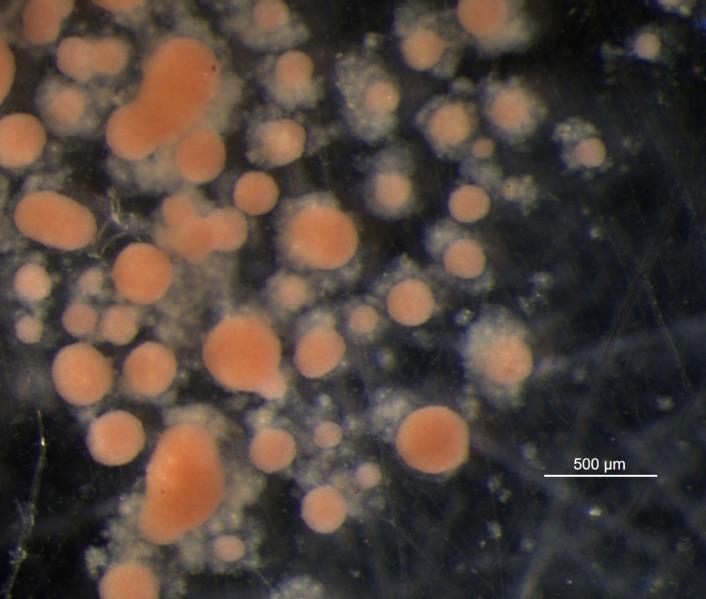 Б
Сортировка клеток в составе клеточных агрегатов Halichondria panicea (А) и Haliclona aquaeductus (Б).
Белые треугольники указывают на оболочку из мертвых клеток и детрита.
Сортировка клеток в составеклеточных арегатов
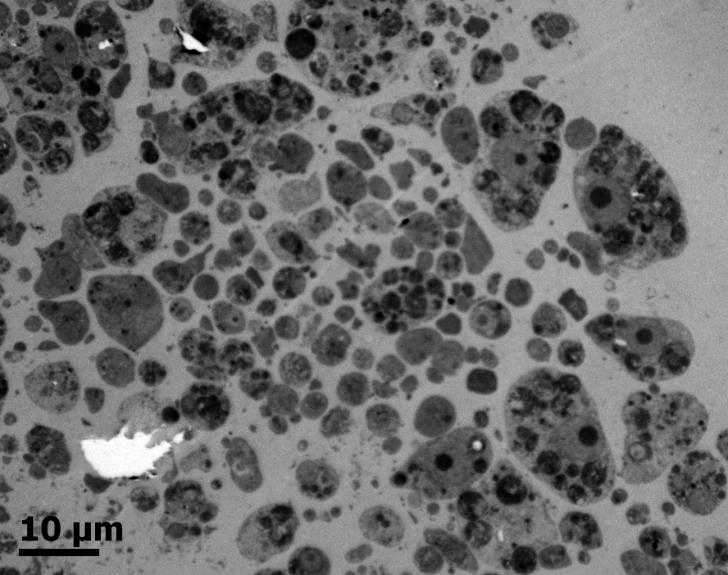 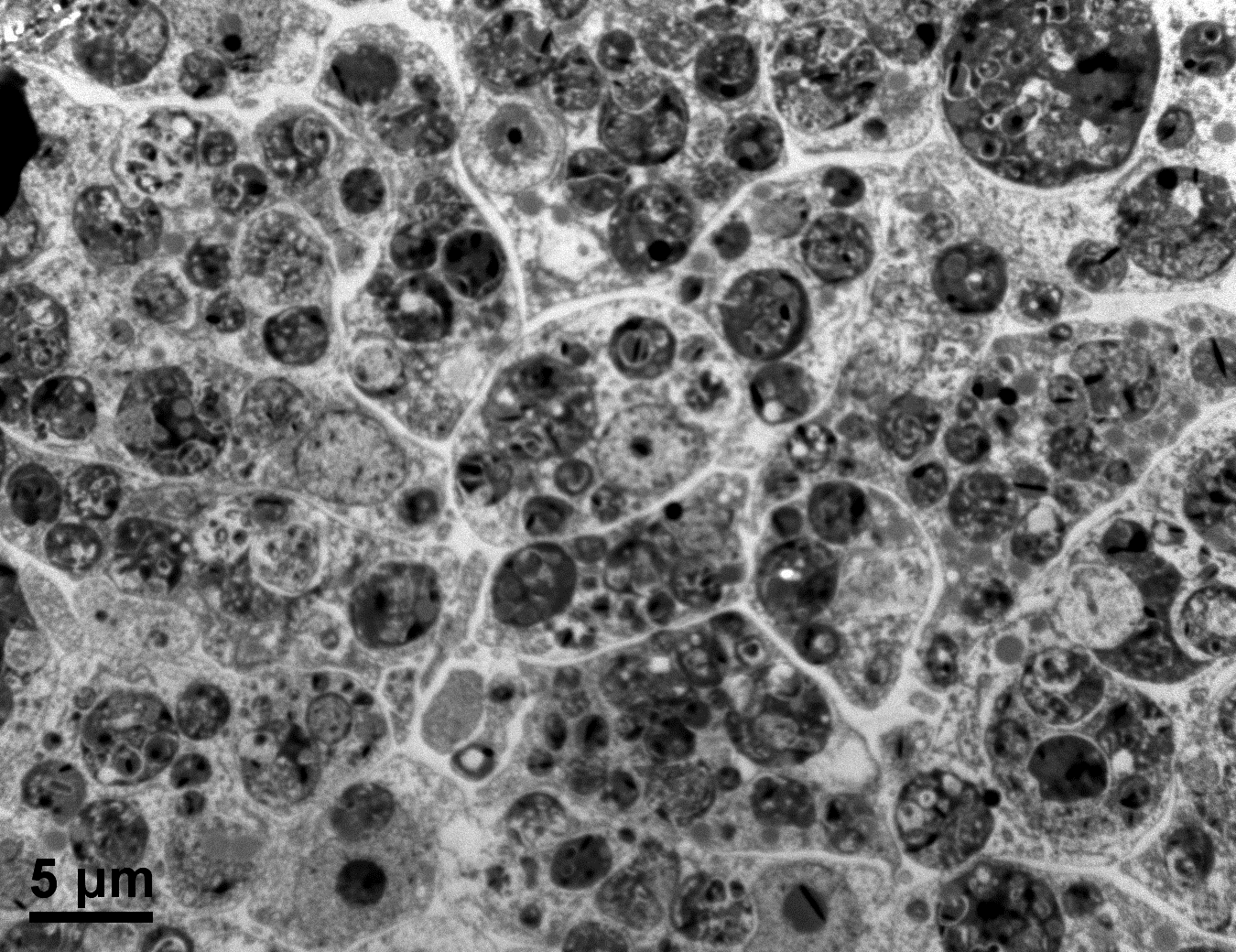 Б
А
Гистологическое строение агрегатов Halichondria panicea до (А) и после (Б) сортировки клеток.
А – ультратонкий срез клеточного агрегата (3 суток), Б – ультратонкий срез раннего примморфа (7 суток).
Гистологическое строение ранних примморфов
А
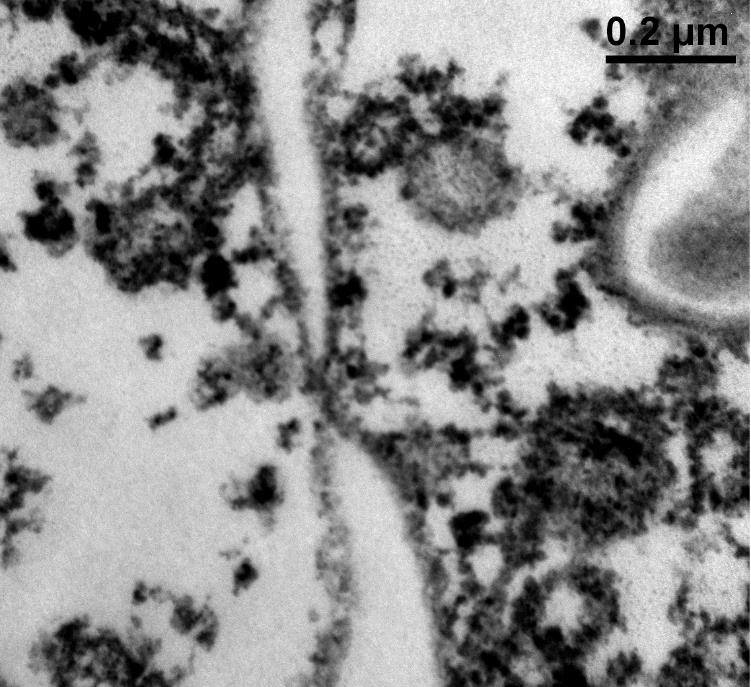 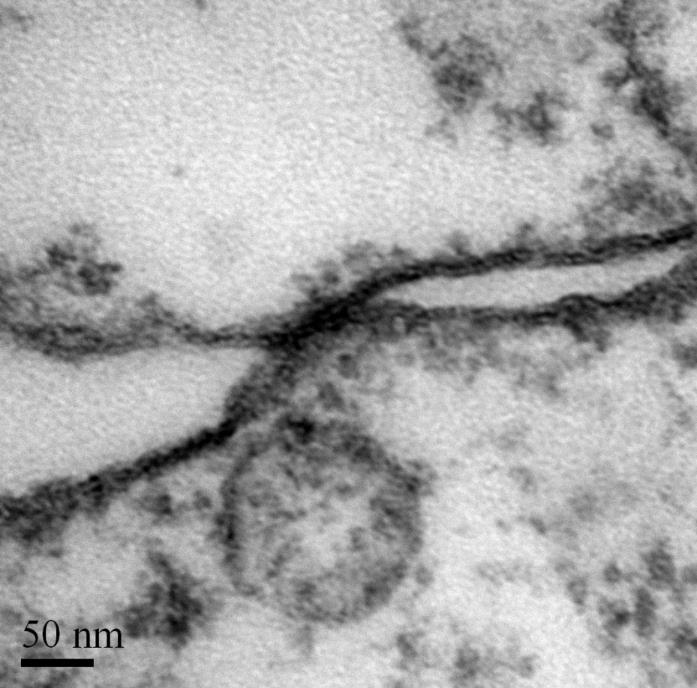 Б
Межклеточные контакты в составе клеточных агрегатов Halichondria panicea (А) и Haliclona aquaeductus (Б). Белые треугольники указывают на межклеточные контакты.
Гистологическое строение ранних примморфов
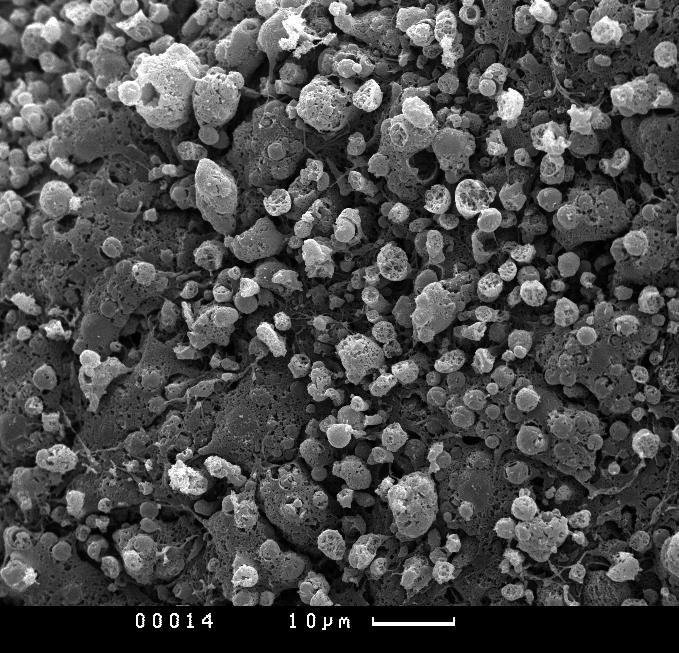 Б
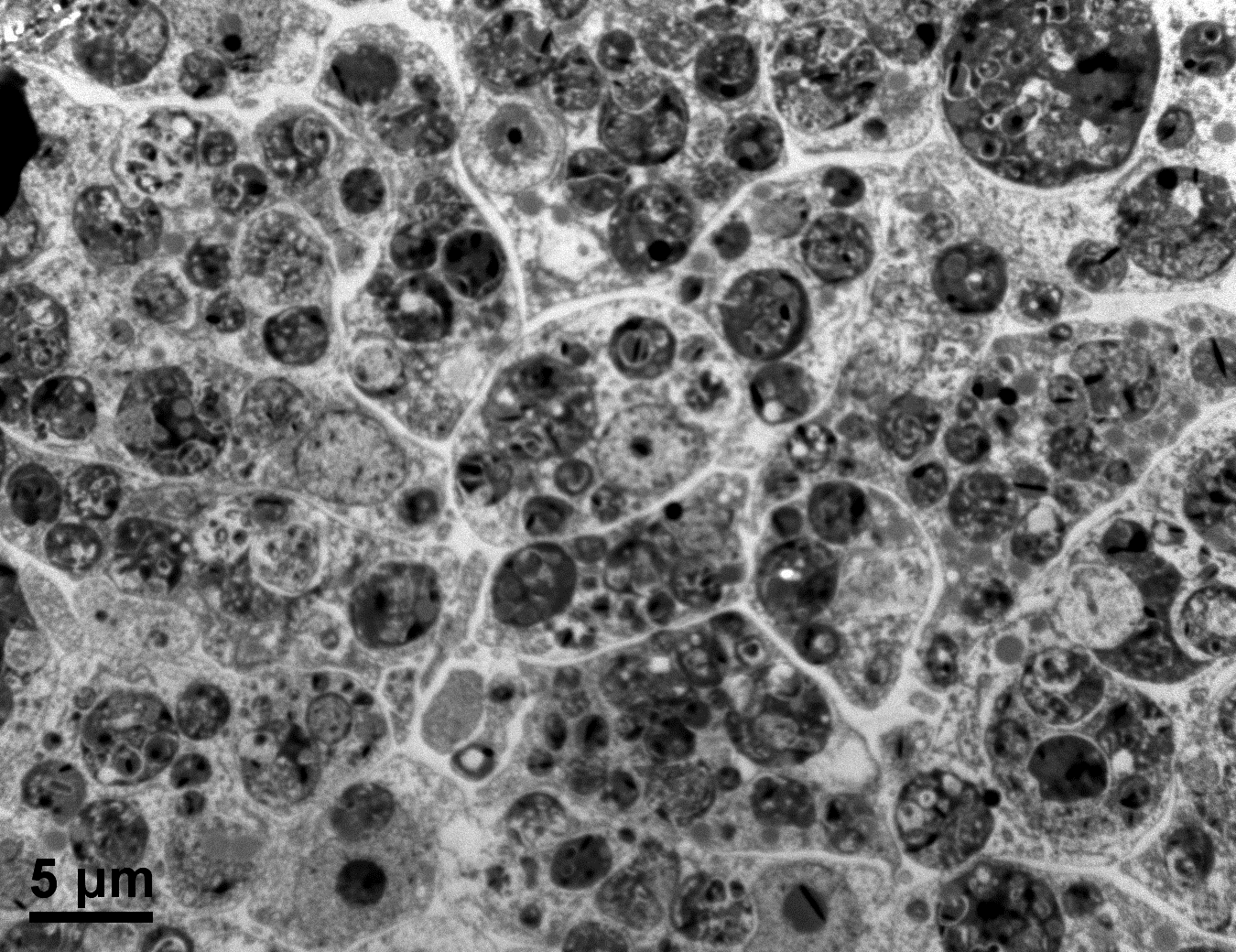 А
Ультратонкий срез (ТЭМ) (А) и поверхность (СЭМ) (Б) ранних примморфов  Halichondria panicea.
Белые треугольники указывают на пинакоциты на поверхности раннего примморфа.
Гистологическое строение ранних примморфов
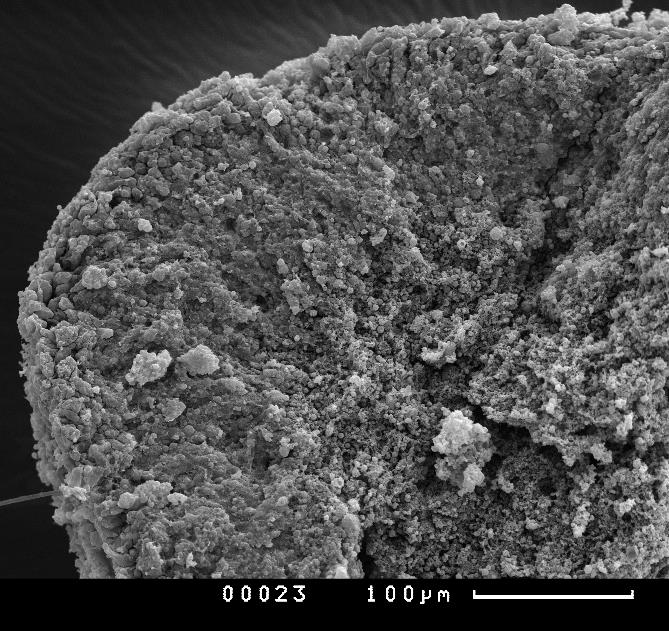 Б
А
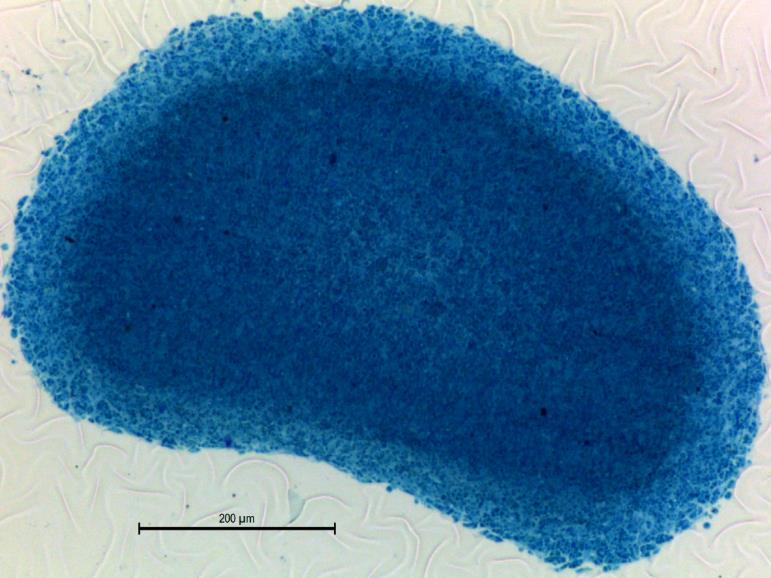 1
2
3
3
2
1
Гистологический срез (А) и скол (СЭМ) (Б) ранних примморфов  Haliclona aquaeductus.
Стрелки и цифры отмечают различные зоны в составе раннего примморфа: 1 – поверхностная зона, 2 – промежуточная зона, 3 – центральная зона.
Гистологическое строение ранних примморфов
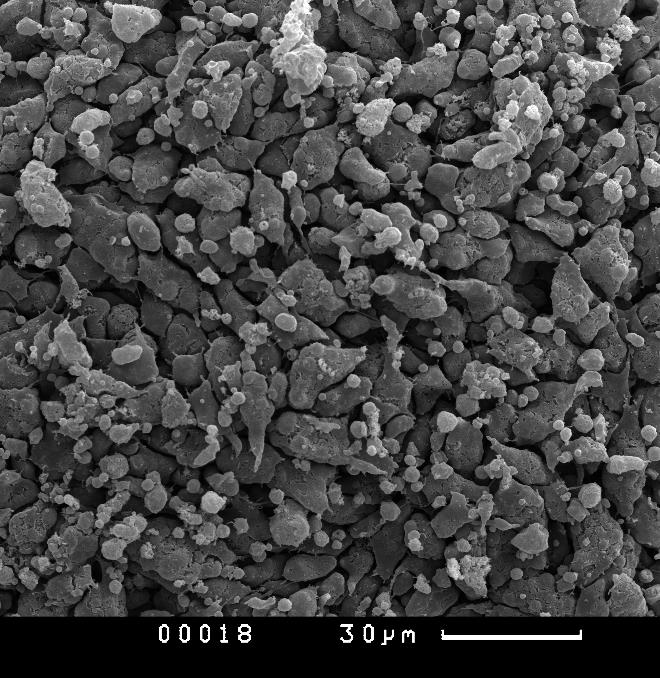 А
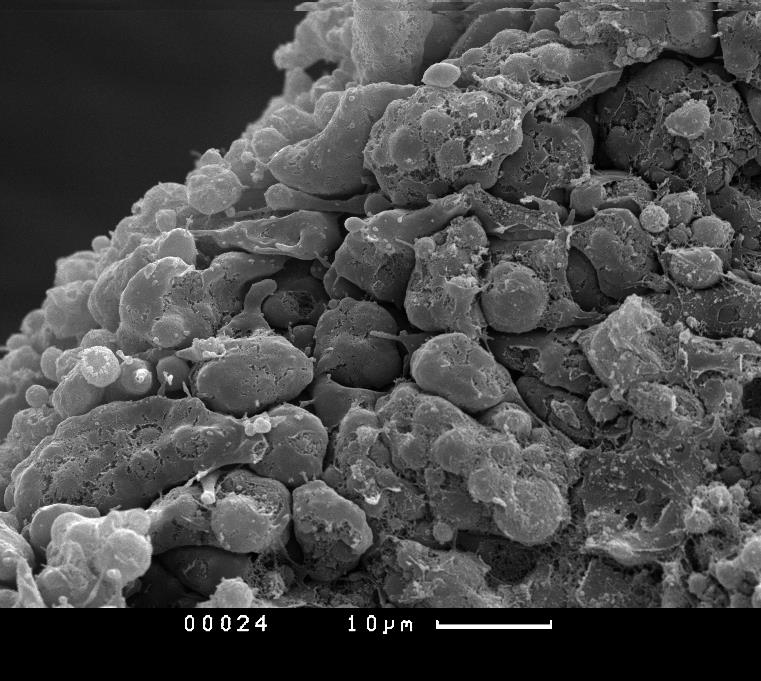 Б
Поверхность (А) и поверхностная зона на сколе (Б) раннего примморфа  Haliclona aquaeductus (СЭМ).
Белые треугольники указывают на амебоидные клетки.
Гистологическое строение ранних примморфов
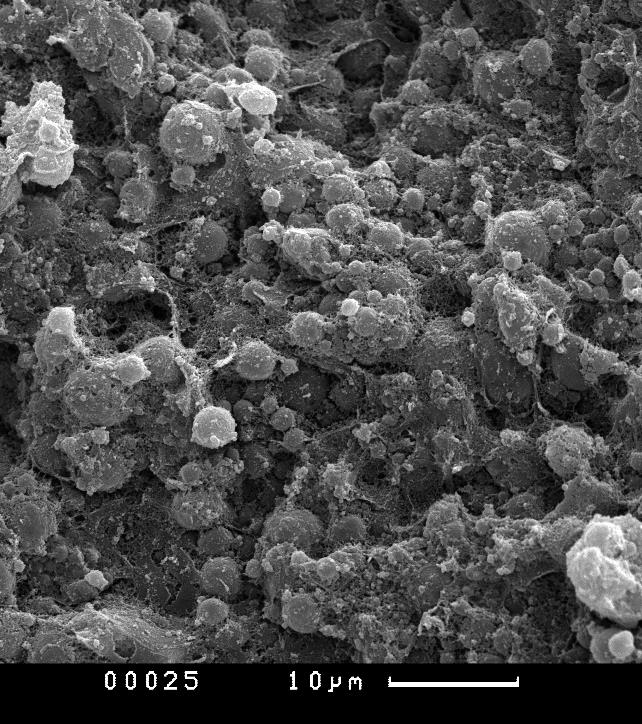 А
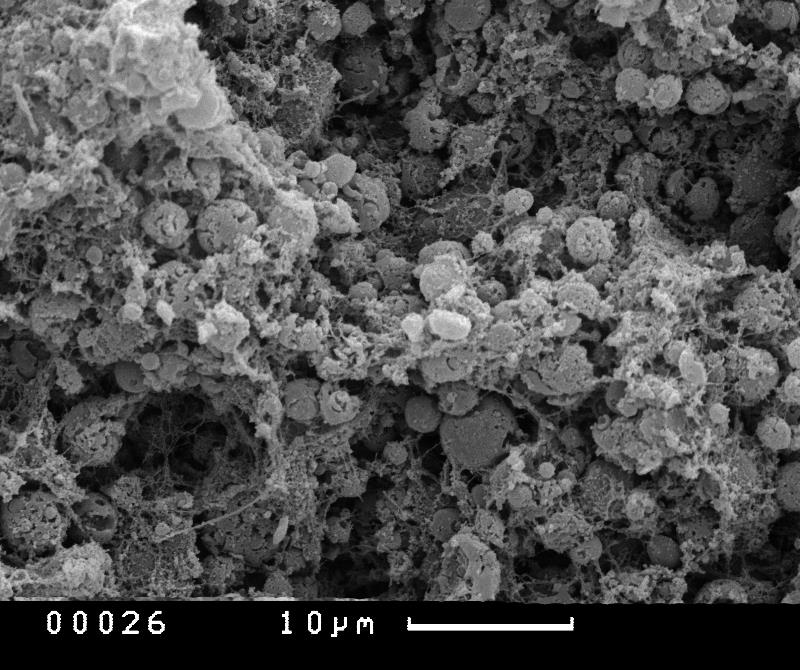 Б
Промежуточная плотная зона (А) и центральная рыхлая зона (Б) клеток на сколе  раннего примморфа  Haliclona aquaeductus (СЭМ) .
Гистологическое строение примморфов
А
Б
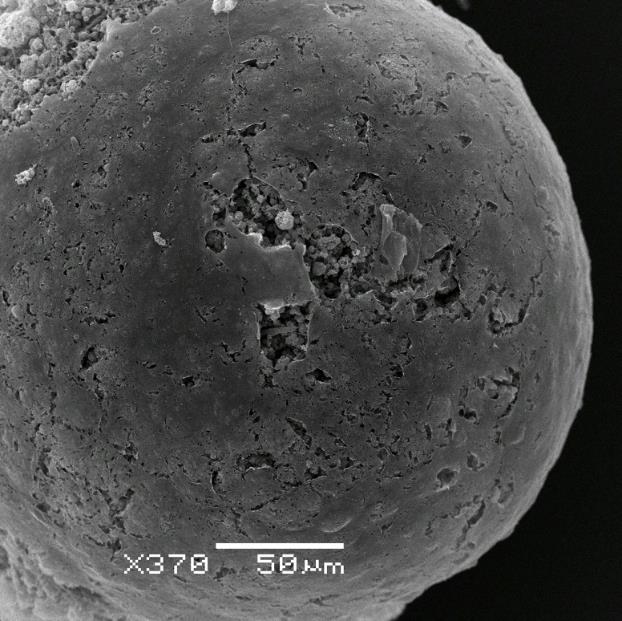 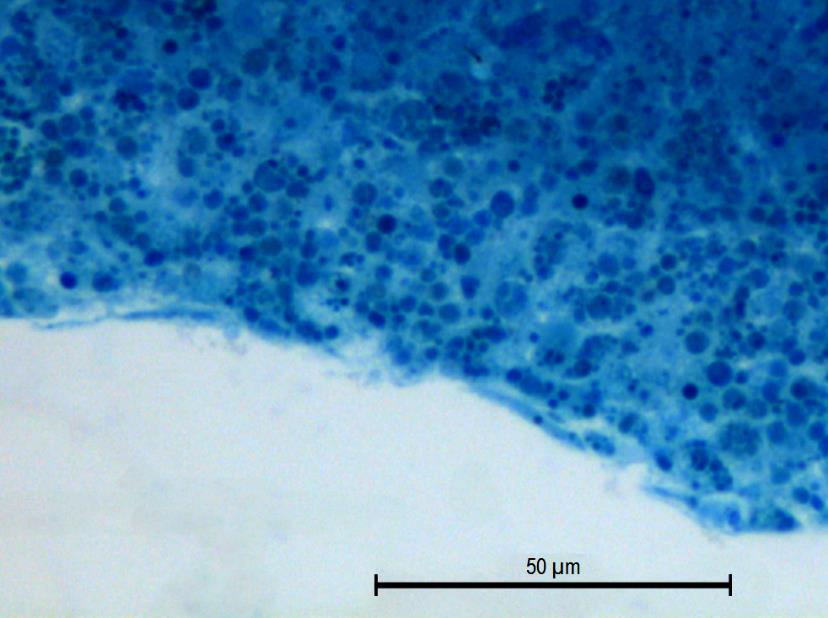 Поверхность примморфов Halichondria panicea (А) и Haliclona aquaeductus (Б). 
Черные треугольники указывают на уплощенные клетки на поверхности примморфа.
Процесс реагрегации клеток
1) Восстановления исходной организации губок не наблюдалось.
2) Примморфы были последней стадией реагрегации у исследованных видов.
3) Примморфы сохраняли жизнеспособность более месяца.
4) После формирования примморфов наблюдалось их активное слияние друг с другом.